زيارة ميدانية لمكتبة الكلية  بعنوان " المكتبة بوابة التفوق "
أقامت كلية التربية بالزلفي ممثلة بوحدة التميز في التعليم والتعلم زيارة ميدانية تدريبية لمكتبة الكلية  بعنوان " المكتبة بوابة التفوق " ، وذلك يوم الاربعاء4/2/1436 الساعة الواحدة ظهرا، حضر إلى المكتبة جمع غفير من الطلبة . قدمها سعادة الدكتور محمود محمد معابره مشرف وحدة التميز في التعليم والتعلم ، حيث وضحت الزيارة أهمية المكتبة في حياة الطالب وكيف تكون المكتبة بوابة للتفوق والتميز ، ومدى أثرها على تحصيلي العلمي ، ثم قام الدكتور بتدريب الطلبة على السكنر وكيفية نسخ الكتب من خلاله وتحويلها إلى نسخ الكترونية  ، وكيفية استعارة الكتب من خلال جهاز الالكتروني .
تناولت الزيارة الموضوعات التالية:
أهمية المكتبة كمصدر للمعلومات .
2- كيف تصنف الكتب في المكتبة .
3-أثر المكتبة على تحصيلي العلمي .
4- كيفية نسخ الكتب من خلال السكنر وتحويلها إلى نسخ الكترونية  
5- وكيفية استعارة الكتب من خلال جهاز الالكتروني.
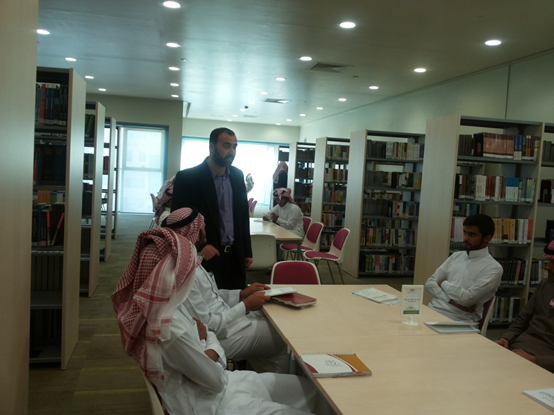